YAŞAR UNIVERSITYONE WAY TICKET
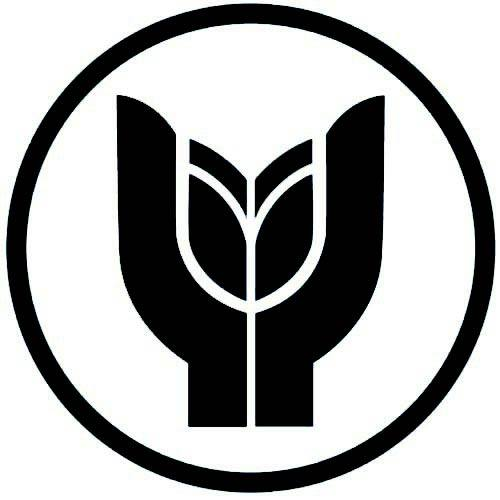 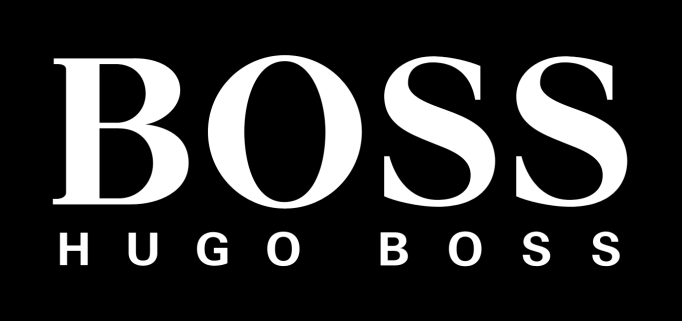 Hilal BALTA
Deniz DURMUŞ
Müge ALTINSOY
Müge BAKBAK
MATHEMATICAL MODELING
PROBLEM DEFINITION 

The first problem was increasing efficiency of AQL in warehouse. However, according to calculations a comparison of AQL chart is occurred. According below figure, blue curve refers to 4% of double sampling, red curve refers to 4% of single sampling, green curve refers 2.5% of single sampling. Approximately there is no change in acceptance probability for three AQL studies until 4% of defective rate.
INTRODUCTION 



Hugo Boss is one of the major producer in textile sector. The company exists in luxury goods segment because of brand value and product quality. The main center of company is located in Metzingen, Germany. It is also known as the main customer of Hugo Boss Izmir.









The general work flow of the production in plant starts by the time of ordering customer’s required model in a certain amount. The production which is one of the main departments of factory, is also separated into specialized departments. After each one of these departments a control station exists. There are 3 control stations in production line and 4 control stations totally in whole workflow. When the stations within production process carry on 100% control, a special control system called AQL is applied after storage.
(n2 *p)/N        <= c ?
N Products
p defective rate
N*p defects
n sample size
(p*n)/N defective rate
(n2 *p)/N defects
Order
Marketing
Planning
Preparation of Pastal
Spreading
Cutting
Preparation to Sewing
CBP1
No
Yes
Sewing
CBP2
Press
Finished control
Storage
Shipping
AQL Control
Packing
D1 Rework
Send Customer
D1  inspection
OK by Customer?
Lot is OK
Yes
No
D2 send back
So, point of view on problem has been extended.
Notations:
C0 = Inspection CostC1= Rework CosTC2 = Return Cost
AQL (ACCEPTABLE QUALITY LEVEL)

Acceptance sampling is a system that obtains if a lot should be accepted or rejected by taking samples from that lot. It is not a %100 control, so we can save money and time.
There would be two types of risks in these decision criteria. A good lot can be rejected or a bad lot can be accepted. These are also called Type I and Type II Errors. Therefore, if these two errors are minimized in an optimal way, then acceptance sampling is successful.
There are 3 basic sampling plans:
Single Sampling
Double Sampling
Multiple Sampling
The main problem is loss of prestige and revenue due to returned products from the customers because of quality problems.
N = Lot Sizen = Sample Size
c = Max Defetive Amount
D2  Inspection
Min Z = Inspection Cost + D1 rework + D2 defectives that are send back from customerMin Z = C0 * (n+D1+D2) + (C1*D1)+ (C2*D2)
DISCUSSION
LITERATURE REWIEW
Check first car of each order is checked
The reasons causing quality problem
Deming insisted management accept responsibility for building good system.
Constancy of purpose
The new philosophy
Cease dependence on mass inspection
End lowest tender contracts
Improve every process
Institute training on the job
Institute leadership
Drive out fear
Break down barriers
Eliminate exhortations
Eliminate arbitrary numerical targets
Permit pride of workmanship
Encourage education
Top management commitment and action
Philip Crosby, known as developing “Zero Defect” opinion. According to Crosby, quality applies in correct place and evaluate with the use of unnecessary costs. He has four major principles: 
The definition of quality is conformance to requirements.
The system of quality is prevention
Standard performance should be zero defects. 
Quality measurement is the cost of quality. According to Crosby, the quality costs of a firm are equal to 20%-40%.
Deliver products  to warehouse
Method
People
SYMPTOMS & OBSERVATIONS
Concentration
Low Wages
Motivation
Working Hours
Control Techniques
Unsatisfied customer reports
Returned goods to repair
Training
Take another sample
Physiological Or Psychological Effect
Inconsistency
Shipping defective finished products to customer
Apply a second check
Inconsistencies in applying AQL system
Control points locations in process
If she can’t find any defects
If she detect defects
If she  detects defects
more than accept. no
System level isn’t known
Quarantine the order
Process
Management
Check each product
REFERENCES
According to Germany`s feedback, Hugo Boss Company thinks that applied current AQL is insufficient in factory. So the company believes that quality problem based on AQL. Hugo Boss`s proposal that is AQL should be reduced from 4% to 2.5%. The company uses an existing AQL table.
Eugene L. Grant, Statistical Quality Control (Sixth Edition), US: McGraw-Hill, 1988
Jay  Heizer and Barry Render, Operations Management (Ninth Edition), Pearson, Upper Saddle River, New Jersey, 2008
Prof. Dr. Ercan Öztemel, Endüstri Mühendisliğine Giriş (First Edition), Papatya, November 2009
NO RETURNS